VBA: Tutorial Week 2
Displaying the number of spelling mistakes
Changing font properties
Writing text to a document
Finding things in a document (text strings, font effects, formatting styles in Word)
Word collections (Documents, InlineShapes, Shapes, Tables)
Official resource for MS-Office products: https://support.office.com
First Tutorial (Monday or Tuesday)
Activities In Tutorial
TA demos:
Used for more complex features (typically multiple steps are required).
The tutorial instructor will show on the projector/instructor  computer each step for running the feature in Excel.
Unless otherwise specified the tutorial material will take the form of a TA demonstrating the use of features in Excel.
Slides titled “Lecture Review” are covered for the second time and dealing with less complex material.
For this reason they will only be covered briefly in tutorial.
Student exercises:
Used instead of TA demos for simpler features.
You will have already been given a summary of how to invoke the feature and the purpose of the exercise is to give you a chance to try it out and get help if needed.
Example: Writing Text To A Document
The following program will write the number of typographical mistakes at the top of the currently active Word document.
The written text will have the following font characteristics:
Bolded text
Dark red in color
24 point
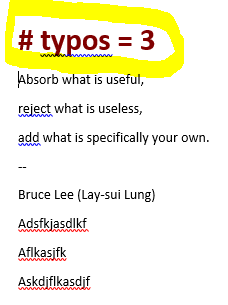 Example 1
Example name: 1TypoCountFormattingFonts
          Dim numTypos As Long
    Dim message As String
    
    numTypos = ActiveDocument.SpellingErrors.Count
    message = "# typos = " & numTypos
    MsgBox (message)
    Selection.Font.Bold = True
    Selection.Font.ColorIndex = wdDarkRed
    Selection.Font.Size = 24
Student Exercise #1
Starting document:  exercise1_starting
Document with solution:  exercise1_solution
Open the starting document and add the following capabilities to the starting program:
Selected Text will have the following font effects applied:
Bold the text
Change the color of the text to violet
Change the font to Arial
Student Exercise #2
Starting document:  exercise2_starting
Document with solution:  exercise2_solution
Open the starting document and add the following capabilities to the starting program:
Modify all the text in Word document in the following way:
Underline the text with a dotted line.
Change the color of the text to bright green.
Prompt the user for a font name and the selected text will be changed to this type of font.
Prompt the user for a name.
Write the name (that the user was prompted to enter in the starting program) after the last part of the text in the document “Ip Man 2”
After this is done automatically close and save the document without a user prompt.
JT: this exercise may appear fairly daunting for beginners but you can refer to the lecture notes: VBA Part II (focus on the ActiveDocument and the Selection objects)
Finding (Replacing) Text In A Document
It can be done via the ActiveDocument object
(This will perform the ‘find’ in the currently active Word document).
If you have multiple Word documents open this may not always be the document containing your VBA program.
Close all Word documents except for your program to avoid confusion!
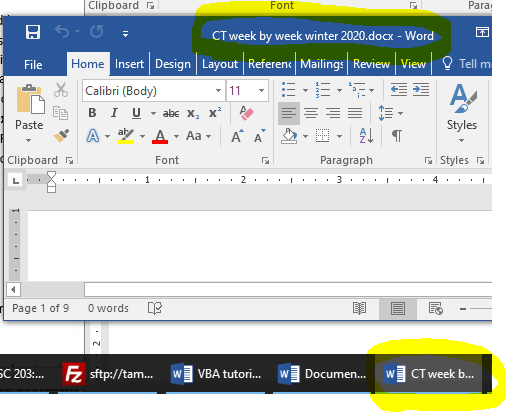 Finding Things In A Document
It’s done through the ‘Find’ method and the find is done in the ActiveDocument object.
i.e. some form of  With ActiveDocument.Content.Find
Some types of things that a VBA program can find:
Text
Font effects
Styles (you have created)
Finding Text: V1
Name of the document containing the example: 2findReplaceOneCaseSensitive
Features: replaces first instance, case sensitive find, find and replacement strings are constant strings (always the same)

Sub findReplaceOneCaseSensitive()
   With ActiveDocument.Content.Find
       .Text = "cool"
       .Replacement.Text = "kewl"
       .Execute MatchCase:=True, Replace:=wdReplaceOne
   End With
End Sub
Finding Text: V2
Name of the document containing the example: 3findReplaceAllCaseInsensitive
Features: replaces all instances, case insensitive find, find and replacement strings are variable (depend upon user input)

Sub findReplaceAllCaseInsensitive()
    Dim findWord As String
    Dim replacementWord
    findWord = InputBox("Word to find (try 'cOoL': ")
    replacementWord = InputBox("Replacement word (try 'aBx': ")
    With ActiveDocument.Content.Find
        .Text = findWord
        .Replacement.Text = replacementWord
        .Execute MatchCase:=False, Replace:=wdReplaceAll
    End With
End Sub
Writing To A Document
It is accomplished using the Selection object and the TypeText method
To move the selection to the start of the document (write text at the start):  Selection.HomeKey Unit:=wdStory
To move the selection to the end of the document (write text at the end):   Selection.EndKey Unit:=wdStory
vbCr 
It is a Visual basic constant.
Stands for ‘Visual Basic’ carriage return.
When concatenated into a string it’s equivalent to hitting enter for each vbCr.
Example: "hi" & vbCr& "there"
This puts ‘hi’ and ‘there’ on separate lines
Writing A Text String To A Document
Name of the document containing the example: 4writingToDocument
Features: writes the current location, at the start and end of the document. Spaces and carriage returns are concatenated into the text to be written.

   Sub writingToDocument()
    Dim textInsertAtEnd As String
    textInsertAtEnd = InputBox("Type in text to insert at end: ")
    Selection.TypeText ("Inserted where the cursor was located")
    Selection.HomeKey Unit:=wdStory
    Selection.TypeText ("New text inserted at the very top")
    Selection.EndKey Unit:=wdStory
    Selection.TypeText ("   " & textInsertAtEnd & vbCr & vbCr)
End Sub
Visually Highlighting Written Text
To make text stand out font effects (color, bolding, size, font type can be applied to the written text).
This can be done via the attributes of the Font attribute of the Selection object.
Highlighting Written Text
Name of the document containing the example: 5modifyingFontText
Features: highlights inserted text by increasing the font size, changing the color and changing the font to the type specified by the user.

   Sub modifyingFontText()
      Dim insertionText As String
      Dim newFontSize As Long
      Dim newFontName As String
      insertionText = InputBox("Type in text to insert: ")
      newFontSize = InputBox("Size of the font: ")
      newFontName = InputBox("Name of font (e.g. Arial black): ")
Highlighting Written Text: 2
insertionText = vbCr & insertionText & vbCr
    'Order is cruical! Right after moving the selection to the top is   
    'when the statements to apply the font formatting effects should 
    'occur. Inserting other VBA instructions between may change the   
    'selection.
    Selection.HomeKey Unit:=wdStory
    Selection.Font.Bold = True
    Selection.Font.Size = newFontSize
    Selection.Font.Name = newFontName
    Selection.Font.ColorIndex = wdBrightGreen
    Selection.TypeText (insertionText)
End Sub
Second Tutorial (Wednesday or Thursday)
Student Exercise3
Write a VBA program that will complete the following tasks:
Prompt the user for a string and write this string to the currently active document. Before writing the string it should be formatted as follows:
Before the string there should be a carriage return.
After the string there should be a colon followed by a space which is followed by three exclamation marks which in turn is followed by two carriage returns.
The string written to the document should be formatted as follows:
Font size will be doubled.
The text will be italicized.
The text will be underlined with a “dot dash” format.
Name of the document containing the solution: exercise3_writingTextModifyingFontEffects
Opening A Document At A Specified Location
This example requires that the document called “documentExample.docx” is located on the ‘C’ drive in a subfolder called ‘203’.
Name of the document containing the example: 6openingAWordDocument

Sub openDocument()
    Documents.Open ("C:\203\documentExample.docx")
End Sub
Opening Any User Specified Document At A Specified Location
This example requires a Word document to be located on the ‘C’ drive in a subfolder called ‘203’.
Illustration of the line continuation character for instructions that span multiple lines.
Name of the document containing the example: 7openingUserSpecifiedWordDocument

Sub openUserSpecifiedDocument()
    Dim documentName As String
    documentName = InputBox("Type in the name of Word " & _
        "document to open: ")
    Documents.Open ("C:\203\" & documentName & ".docx")
End Sub
Inserting And Modifying Images
This program requires 4 jpg images (pic1, pic2, pic3, pic4) to be located all in one folder.
It will prompt the user for a path to where these images are located and then insert them into the document.
The first and the fourth image will then be resized.
Name of the document containing the example: 8insertingModifyingImages
Inserting And Modifying Images (2)
Sub insertModifyImages()
    Const GROWTH_SIZE As Long = 1.5
    Const REDUCTION_SIZE As Double = 0.9
    Dim path As String
    Dim newHeight As Long
    path = InputBox("Enter the path to images to insert e.g. 
      C:\203\: ")
    ActiveDocument.InlineShapes.AddPicture (path & "pic1.jpg")
    ActiveDocument.InlineShapes.AddPicture (path & "pic2.jpg")
    ActiveDocument.InlineShapes.AddPicture (path & "pic3.jpg")
    ActiveDocument.InlineShapes.AddPicture (path & "pic4.jpg")
Inserting And Modifying Images (3)
MsgBox ("First image is about to be increased in size by 
      GROWTH_SIZE * 100) & "%")
    newHeight = ActiveDocument.InlineShapes(1).Height * 
      GROWTH_SIZE
    ActiveDocument.InlineShapes(1).Height = newHeight
    MsgBox ("Fourth image is about to cut in size by 
      (REDUCTION_SIZE * 100) & "%")
    newHeight = ActiveDocument.InlineShapes(4).Height *   
      REDUCTION_SIZE
    ActiveDocument.InlineShapes(4).ScaleHeight = newHeight  
End Sub
Accessing & Modifying Rudimentary Shapes
Name of the document containing the example: 9modifyingSimpleWordShapes

Sub modifyShapes()
    MsgBox ("# shapes=" & ActiveDocument.Shapes.Count)
    ActiveDocument.Shapes(1).Height = 25
    ActiveDocument.Shapes(2).Width = 600
    ActiveDocument.Shapes(3).Delete
    MsgBox ("# shapes=" & ActiveDocument.Shapes.Count)
    ActiveDocument.Shapes(2).Fill.ForeColor = wdRed
End Sub
Manipulating Tables
Name of the document containing the example: 10manipulatingTables

Sub manipulateTables()
    MsgBox ("# tables=" & ActiveDocument.Tables.Count)
    MsgBox ("1st table sorting")
    ActiveDocument.Tables(1).Sort
    MsgBox ("2nd table sorting")
    ActiveDocument.Tables(2).Sort (True)
    ActiveDocument.Tables(3).Shading.Texture = 
      wdTextureHorizontal
End Sub
Student Exercise4
Write a VBA program that will prompt the user for an integer that will determine which will determine which image will be deleted.
Error checking to ensure that the integer is not negative or does not exceed the number of images in the currently active document is not necessary.
Name of the starting document: exercise4_deleting_user_specified_image_starting
Name of the document containing the solution: exercise4_deleting_user_specified_image_solution